Воспитание этнокультурно-ориентированной личности детей «Ситим»
С  2004г. Для этнокультурного воспитания детей создан национальный мини- музей «Ситим» 
	Наш музей осуществляет большую работу по ознакомлению не только детей но и родителей и педагогов с национальной культурой.
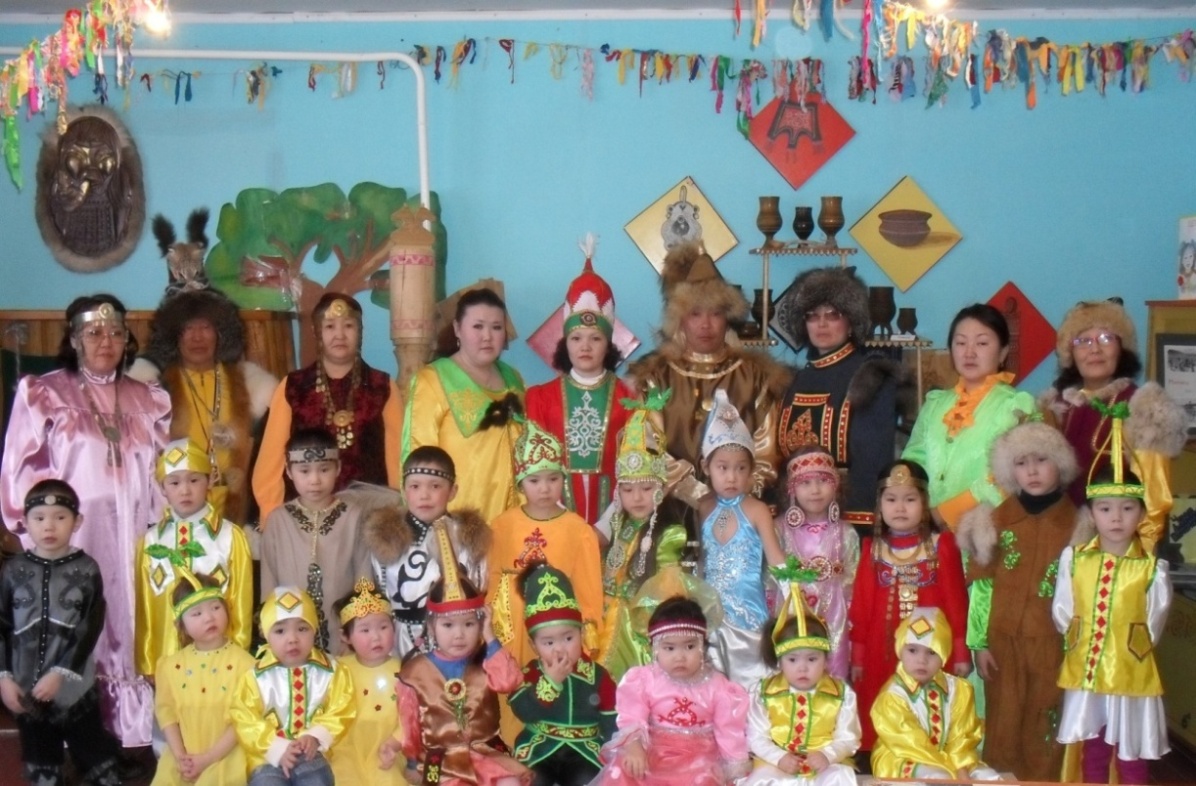 Творчество родителей
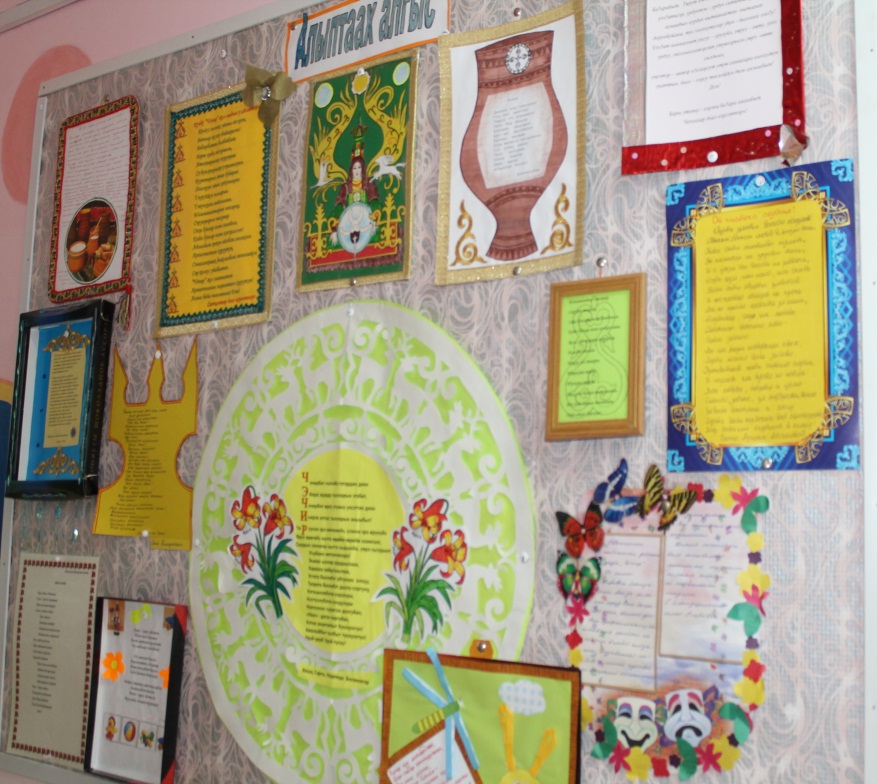 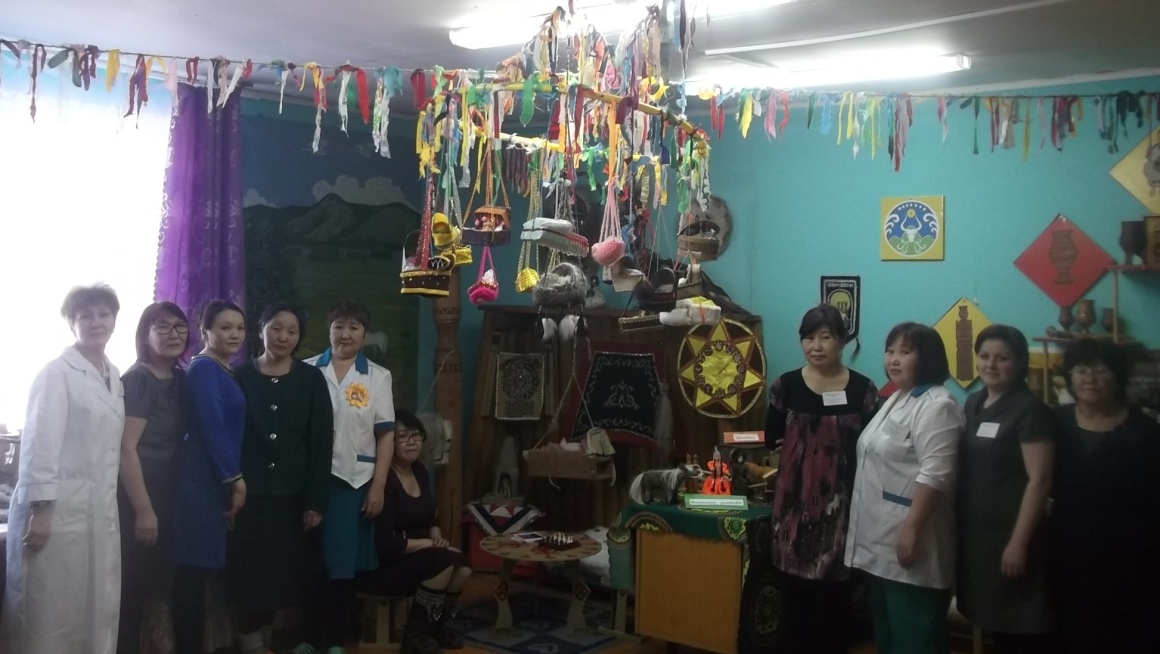 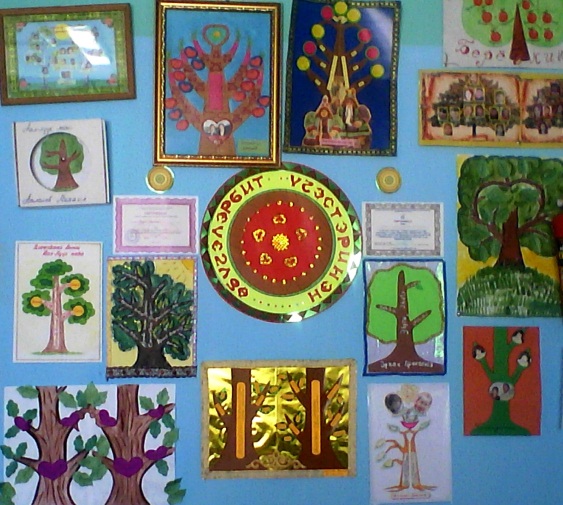 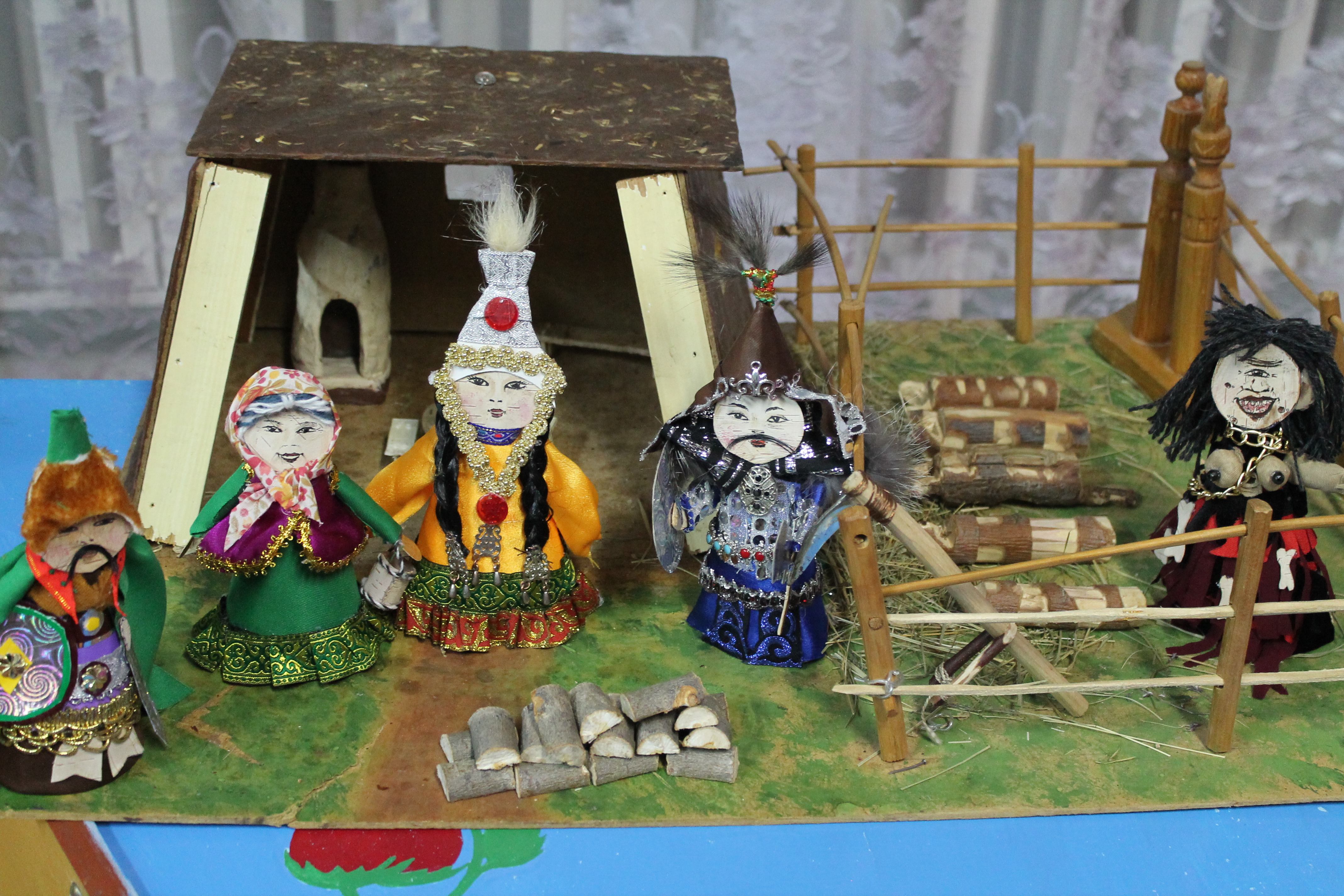 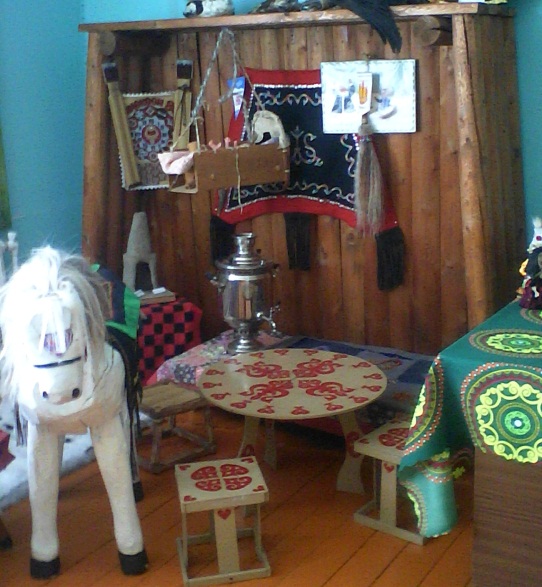 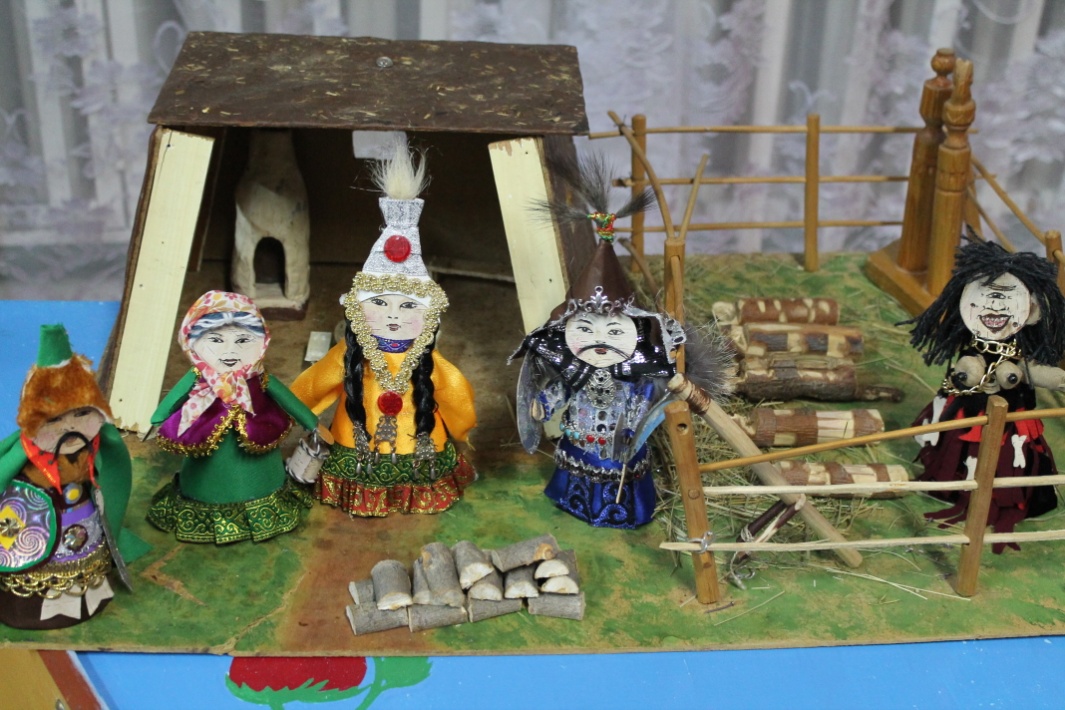 Мини-национальный музей «Ситим»
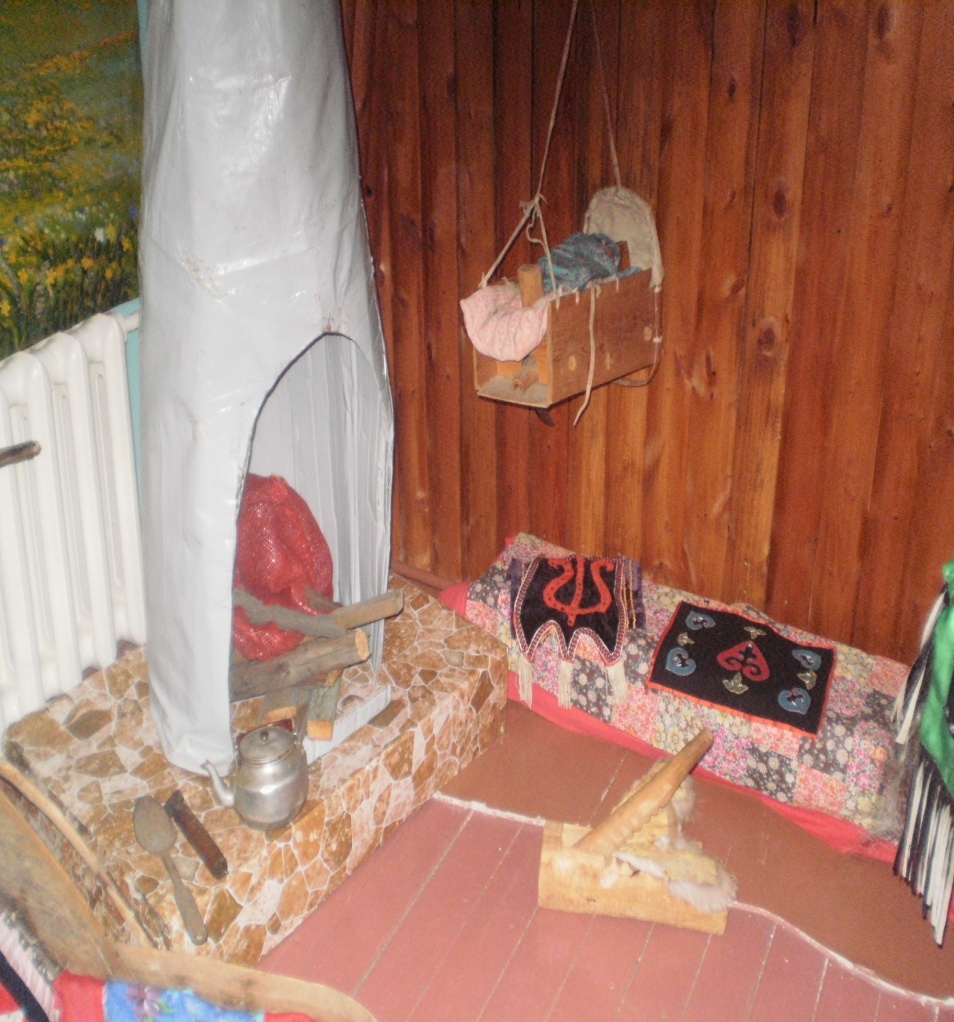 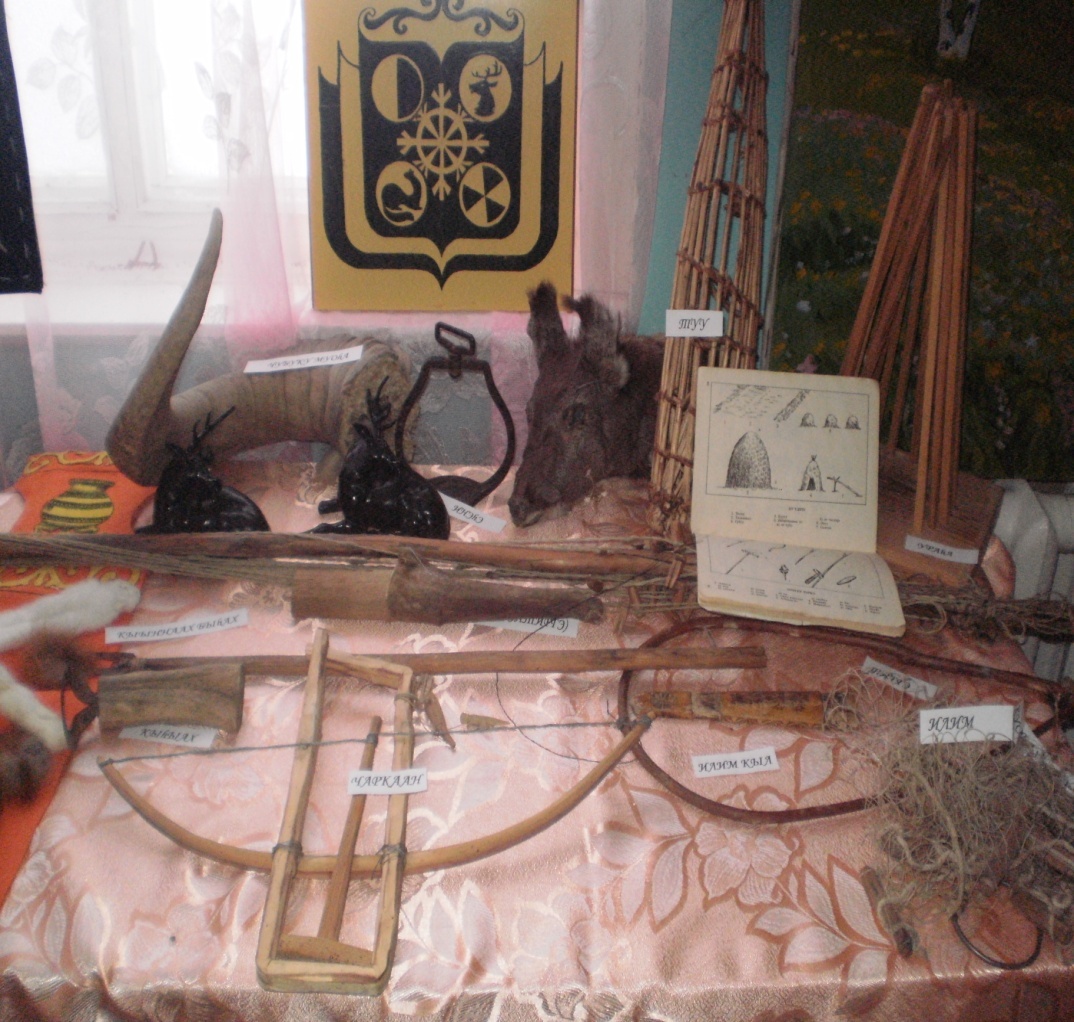 Развлечение «Дары дедушки Байанайа»Якутские настольные игры
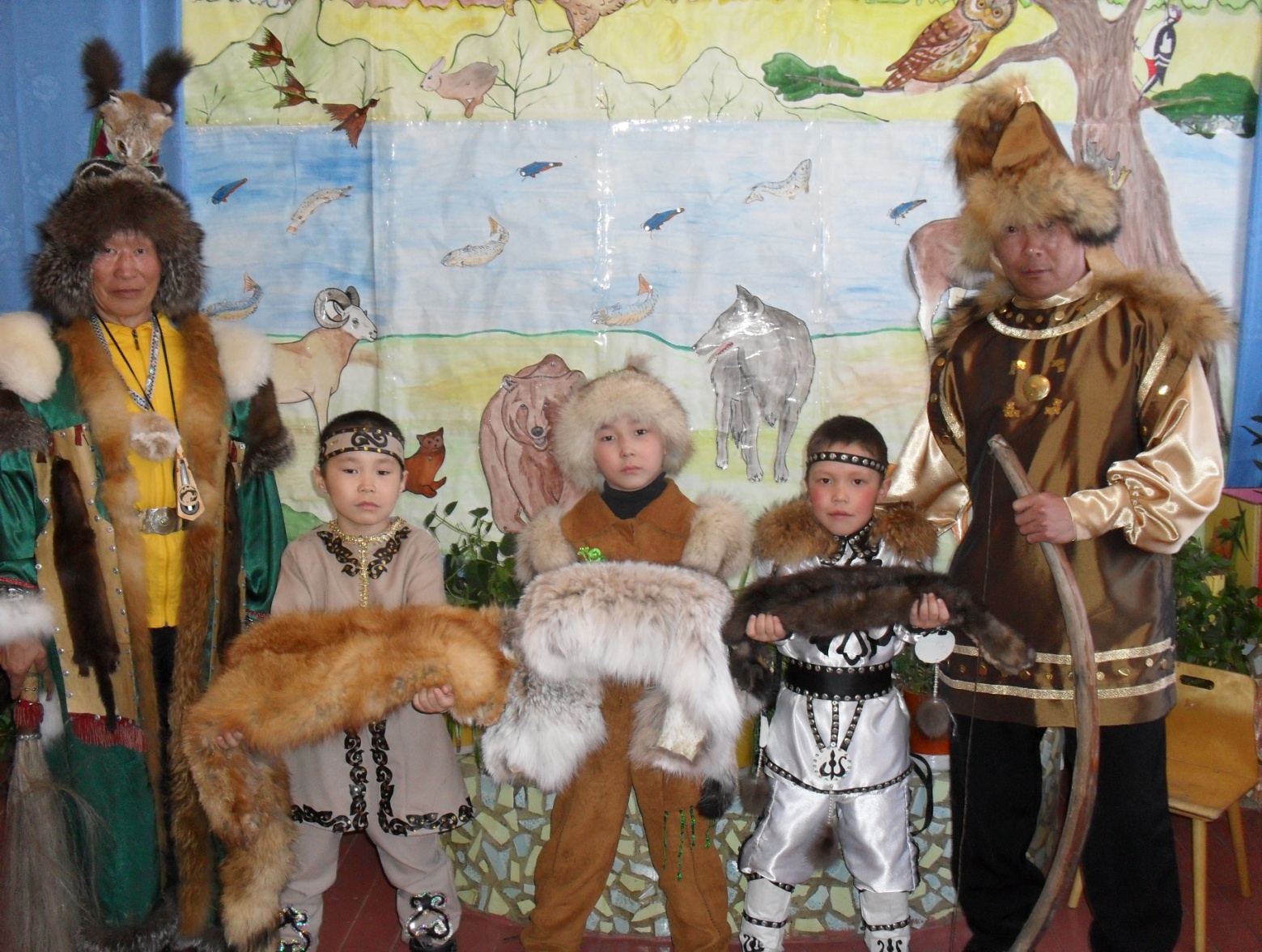 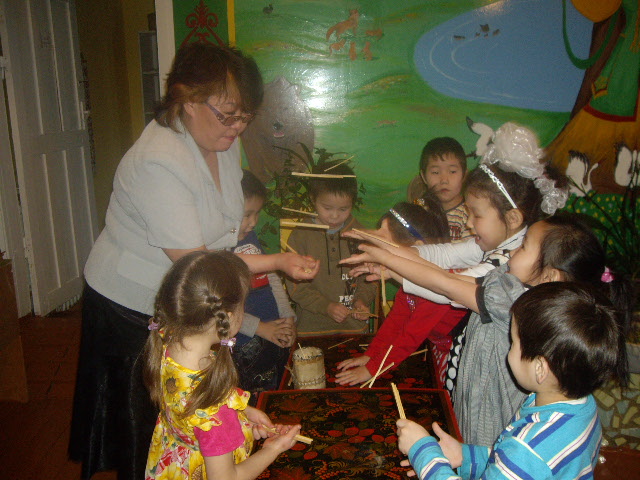